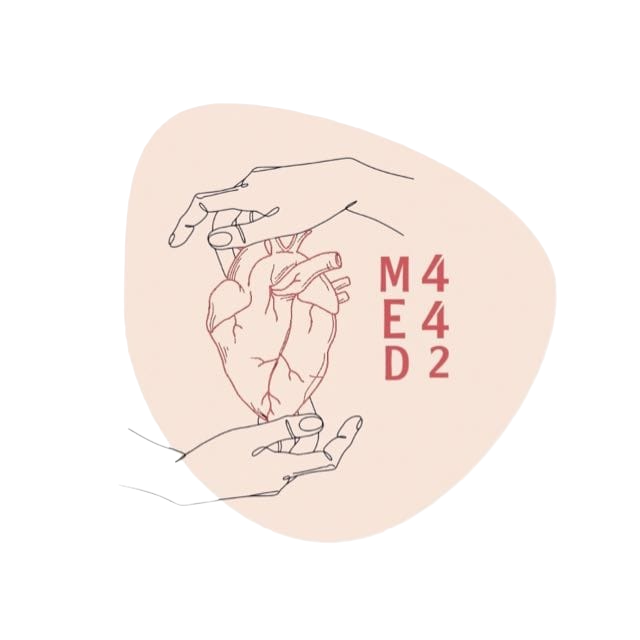 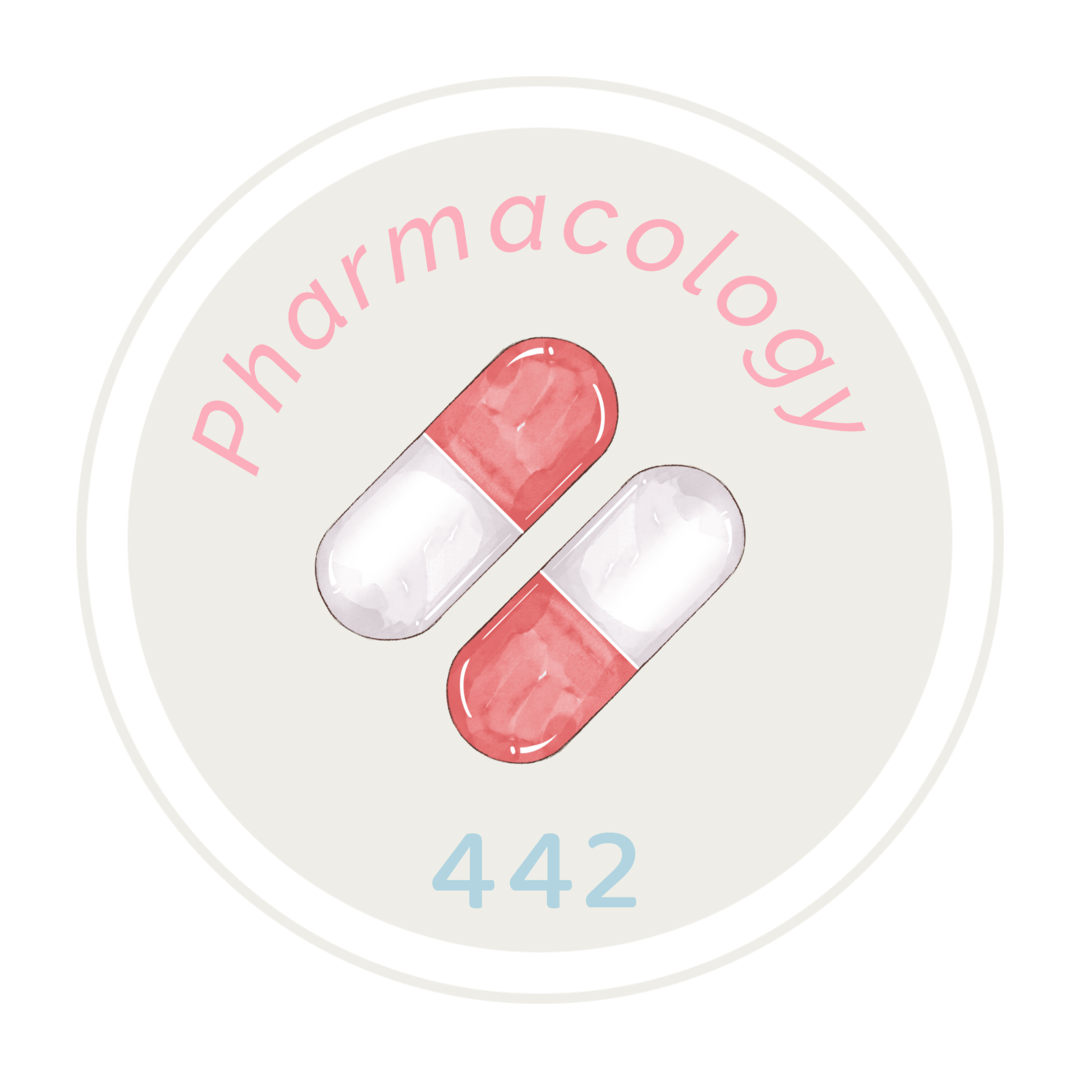 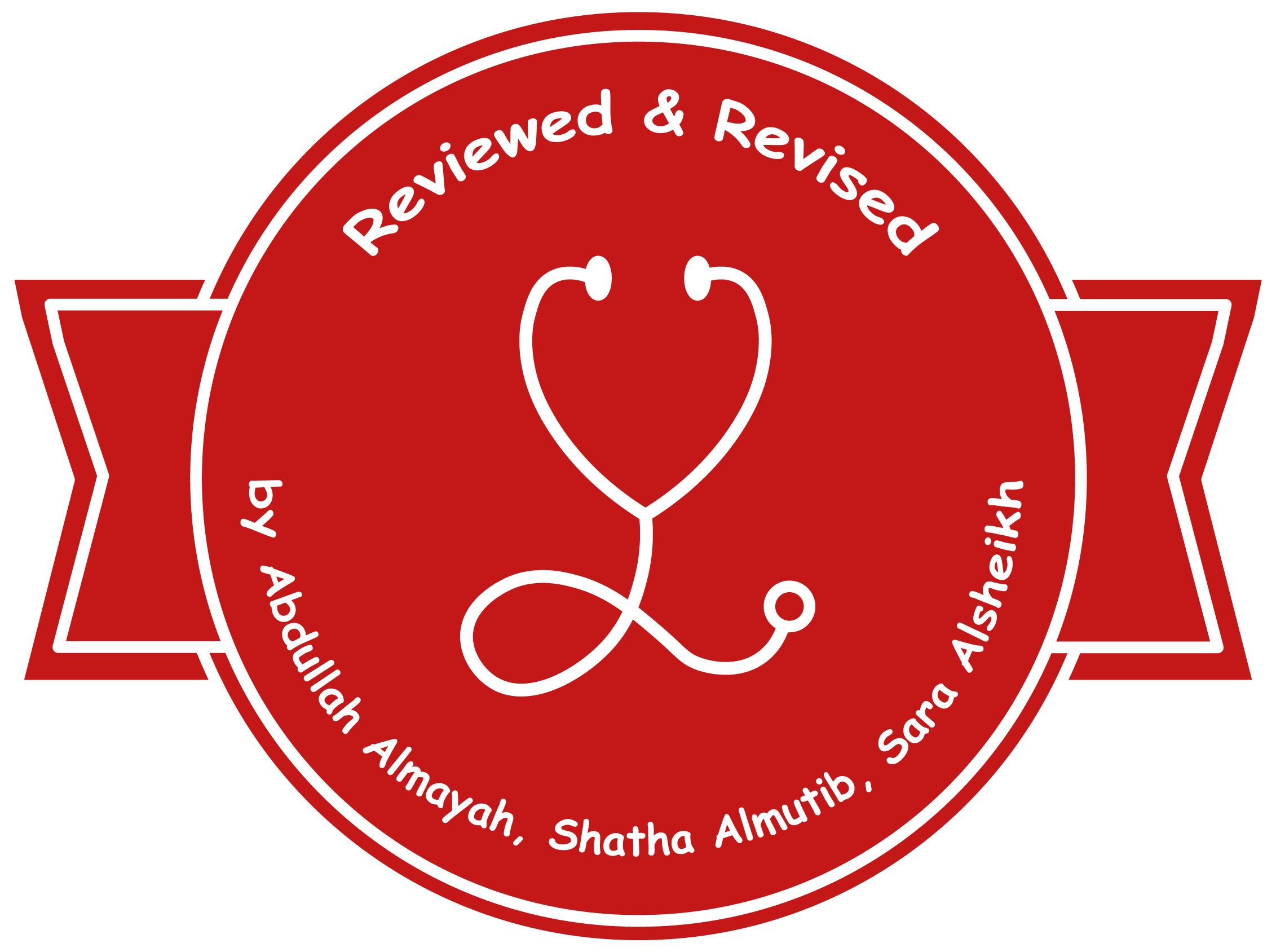 List of Drugs
Special Thanks For Their efforts To:
Othman Alabdullah
Hassan Alabdullatif  
Faris Alseraye 
Fahad Alhelelah
Luay Almutair
Omar Alkadhi
Dena Alsuhaibani 
Arob Alasheikh  
Alanoud Almarzoqi
Shahed Bukhari
any suggestions or Complaints :
Pharmacology442@gmail.com
Important note:
We made this file based on the drugs groups. We collected the repeated uses of drugs that mentioned in more than one lecture under the title of the drug group. To be a good summary of each medicine and the diseases it treats.
(فإن أحسنا فمن الله، وإن أخطأنا فمن أنفسنا والشيطان)
Adrenergic neuron blocker: GMC CAR
are drugs that prevent the release of noradrenaline from adrenergic 
nerve ending, thus preventing its  interaction with the adrenergic 
receptors.
→
Nonselective
are drugs that prevent the interaction of NA, A and other sympathomimetics with the receptors
Adrenergic receptor blocker:
α1 selective
α2 selective
Non-Selective 𝛃 antagonist
Lipophilic
Selective 𝛃-1 antagonist
Mixed (𝛃-α)
Hydrophilic
Selective 𝛃-1 antagonist
Digoxin: 
1-have narrow therapeutic index.
2- excreted by kidney.
3-long Half life.